МДК 02.02 Управление ремонтом
Раздел 2 Управление ремонтом промышленного оборудования и контроль за ним
Тема 2.1 Основные понятия о надежности оборудования отрасли
Слайд-лекция к занятию 1
Понятие о промышленном изделии
Под промышленным изделием понимается любое изделие, изготовленное промышленным 
(серийным) способом. 
Форма промышленного изделия в целом и отдельных его частей должна соответствовать его функциональному назначению, отражать все тонкости, связанные с назначением и выполняемыми функциями.
Изделием машиностроительным  считается любой предмет или набор предметов производства, который изготавливается на машиностроительном предприятии
Объектами машиностроительного производства являются изделия различного назначения.
Изделие - продукт конечной стадии машиностроительного производства. Изделием может быть машина, сборочная единица или деталь в зависимости от того, какую продукцию выпускает завод (предприятие). 
Технологический процесс изготовления машин и оборудования  предусматривает производство деталей, сборочных единиц (узлов) и изделий.
Для одного предприятия изделием может быть металлорежущий станок, для другого робот к нему, для третьего - обычный болт. Помимо изделий основного производства возможно получение на том же предприятии изделий вспомогательного производства, которые используются для собственных нужд.
Изделия в зависимости от наличия в них составных частей делят на:
- не специфицированные - детали, изделия, не имеющее составных частей,
- специфицированные, состоящие из двух и более составных частей (сборочные единицы, комплексы и комплекты).
Изделия по принципу конструирования делят на:
Оригинальное - это принципиально новое   изделие,  для которого в отечественной и 
зарубежной  практике отсутствуют аналоги такого же конструктивного исполнения и полного или частичного 
состава потребительских свойств.
 Унифицированное – это изделие, применяемое в конструкции нескольких изделий (машин, оборудования, узлов).
Стандартное – изделие, изготовленное и примененное по стандарту, который полностью и однозначно определяет его конструкцию, показатели качества, методы контроля, правила приемки и поставки. Например, болт, подшипник, шайба, гайка, редуктор, насос и др.
По признаку типа и назначения производства различают
Изделия единичного производства – которые выпускаются единовременно или периодически отдельными штуками (мелкими партиями).
Изделия массового производства – изделия, которые непрерывно изготавливаются или ремонтируются  в большом объеме и в течение продолжительного периода времени.
Деталь - первичный элемент изделия. Детали изготовляют из однородного по наименованию и марке материала. Отличительной особенностью детали является отсутствие в ней каких-либо соединений как разъемных, так и неразъемных. Покрытия различного вида не являются отдельными деталями. Различают детали с покрытиями и без покрытий.
Сборочная единица (узел) - разъемное или неразъемное соединение частей изделия. 
С технологической точки зрения узел представляет собой обособленную часть изделия, которую можно собрать отдельно от других частей, оценить по выходным параметрам. 
С конструкторской точки зрения узел представляет собой часть машины в соответствии с функциональным назначением без учета особенностей сборки.
Сборочные единицы (узлы, соединения) разделяют на разъёмные, неразъёмные и условно разъёмные. 
Разъемное соединение – это изделие, разборка которого происходит без нарушения целостности его составных частей и средств соединения, например, резьбовые, шпоночные и др. 
Неразъемное соединение – это изделие, разборка которого происходит с нарушением целостности его составных частей (сварное, клепанное, клеевое, паяное и др.). 
К условно разъёмным относят соединения, полученные запрессовкой. Их разборка принципиально возможна, но происходит с большими трудностями и с применением специальных приспособлений.
Комплекс – несколько изделий взаимосвязанного назначения, не соединенных на предприятии-изготовителе при помощи сборочных операций, но предназначенные для выполнения взаимосвязанных функций. Примеры комплексов: печной агрегат, помольный агрегат (комплекс) и др.
Комплект – несколько изделий общего функционального назначения, как правило, вспомогательного характера, которые не соединены на предприятии-изготовителе. Например: комплект запасных частей, комплект измерительной аппаратуры, комплект инструментов и др.
Оборудование – это совокупность машин, механизмов, приборов, устройств, используемых для работы или производства.
Промышленное (технологическое) оборудование – это совокупность разнообразных машин и механизмов, которые оказывают в производственном процессе непосредственное механическое, химическое или термическое воздействие на предмет труда.
Машина – это техническое устройство, которое выполняет движения механического характера с целью преобразования энергии, материалов и информации. Машину можно рассматривать и как техническое изделие, который состоит из взаимосвязанных компонентов (механизмов, устройств, узлов, деталей и т.п.) и использует энергию для выполнения своих функций. При этом, машина не обязательно должна состоять из механически движущихся частей (примером может служить электронная вычислительная машина).
Агрегaт — чaсть изделия, сoстoящaя из узлoв, пoдузлoв и детaлей, объединенных нaзнaчением. Нaпример двигaтель, редуктор, и др. Агрегaт при ремoнте мoжет быть снят с. мaшины и зaменен нoвым. 
На промышленном предприятии различают следующие виды промышленного оборудования: подъемно-транспортное, производственное, вспомогательное и энергетическое.
Подъемно-транспортное оборудование подразделяется на внутрицеховое, межцеховое и общезаводское. Оно служит для того, чтобы механизировать трудные транспортные, подъемные, погрузочные и разгрузочные работы производственного процесса предприятия.
Производственное оборудование предприятия – это все станки, аппараты технологического процесса, рабочие машины. Они воздействуют на свойства сырья, различных материалов, полуфабрикатов и заготовок.
Вспомогательное оборудование предприятия – это такое оборудование, которое предназначено для ремонта и переоснащения производственного оборудования, приспособлений и инструментов, а также различное санитарно-техническое оборудование (кондиционеры, вентиляторы, насосы, отопительные системы).
Энергетическое оборудование – это такое оборудование, которое удовлетворяет потребности электроэнергии предприятия. К нему относится: оборудование электрических подстанций, котельные, бойлерные, паросиловые и электросиловые установки.
Количественные показатели изделия
Надежность является одним из основных свойств промышленных изделий.. Недостаточная надежность машин и устройств приводит к большим затратам на ремонт и поддержание их работоспособности в эксплуатации. Надежность изделий во многом зависит от условий эксплуатации: температуры, влажности, механических нагрузок, давления, радиации и др.
Критерием надежности называется признак, по которому можно количественно оценить надежность различных устройств.
Надежность является сложным свойством и включает такие свойства как безотказность, сохраняемость и долговечность.
Безотказность – свойство оборудования непрерывно сохранять работоспособность в течение некоторого времени или наработке. 
Работоспособность – состояние оборудования, при котором оно может выполнять заданные функции в пределах установленных норм.
Отказ – событие, нарушающее работоспособность оборудования.
Показателями надежности называют количественные характеристики одного или нескольких свойств объекта, составляющих его надежность. Значения показателей надежности получают по результатам испытаний или эксплуатации. По восстанавливаемости изделий показатели надежности подразделяют на показатели невосстанавливаемых изделий и показатели для восстанавливаемых изделий.
Невосстанавливаемым называют такой элемент, который после работы до первого отказа заменяют на такой же элемент, так как его восстановление в условиях эксплуатации невозможно. В качестве примеров невосстанавливаемых элементов можно назвать диоды, конденсаторы, триоды, микросхемы, гидроклапаны, пиропатроны и т. п.
Большинство сложных технических систем с длительными сроками службы являются восстанавливаемыми, т. е. возникающие в процессе эксплуатации отказы систем устраняют при ремонте. Технически исправное состояние изделий в процессе эксплуатации поддерживают проведением профилактических и восстановительных работ.
Надежность изделий, в зависимости от их назначения, можно оценивать, используя либо часть показателей надежности, либо все показатели.
1 Показатели безотказности:
- вероятность безотказной работы - вероятность того, что в пределах заданной наработки отказ объекта не возникает;
- средняя наработка до отказа - математическое ожидание наработки объекта до первого отказа;
- средняя наработка на отказ - отношение суммарной наработки восстанавливаемого объекта к математическому ожиданию числа его отказов в течение этой наработки;
- интенсивность отказов - условная плотность вероятности возникновения отказа объекта, определяемая при условии, что до рассматриваемого момента времени отказ не возник. Этот показатель относится к невосстанавливаемым изделиям.
2 Показатели долговечности. 
Количественные показатели долговечности восстанавливаемых изделий делятся на две группы.
1) Показатели, связанные со сроком службы изделия:
- срок службы - календарная продолжительность эксплуатации от начала эксплуатации объекта или ее возобновление после ремонта до перехода в предельное состояние;
- средний срок службы - математическое ожидание срока службы;
- срок службы до первого капитального ремонта агрегата или узла - это продолжительность эксплуатации до ремонта, выполняемого для восстановления исправности и полного или близкого к полному восстановления ресурса изделия с заменой или восстановлением любых его частей, включая базовые;
- срок службы между капитальными ремонтами, зависящий преимущественно от качества ремонта, т. е. от того, в какой степени восстановлен их ресурс;
- суммарный срок службы - эго календарная продолжительность работы технической системы от начала эксплуатации до выбраковки с учетом времени работы после ремонта;
- гамма-процентный срок службы - календарная продолжительность эксплуатации, в течение которой объект не достигнет предельного состояния с вероятностью у, выраженной в процентах.
3 Показатели, связанные с ресурсом изделия:
- ресурс - суммарная наработка объекта от начала его эксплуатации или ее возобновление после ремонта до перехода в предельное состояние.
- средний ресурс - математическое ожидание ресурса; для технических систем в качестве критерия долговечности используют технический ресурс;
- назначенный ресурс - суммарная наработка, при достижении которой эксплуатация объекта должна быть прекращена независимо от его технического состояния;
- гамма-процентный ресурс - суммарная наработка, в течение которой объект не достигнет предельного состояния с заданной вероятностью у, выраженной в процентах.
Единицы для измерения ресурса выбирают применительно к каждой отрасли и к каждому классу машин, агрегатов и конструкций отдельно.
Комплексные показатели надежности. 
Показателем, определяющим долговечность системы, объекта, машины, может служить коэффициент технического использования
Коэффициент технического использования - это отношение математического ожидания суммарного времени пребывания объекта в работоспособном состоянии за некоторый период эксплуатации к математическому ожиданию суммарного времени пребывания объекта в работоспособном состоянии и всех простоев для ремонта и технического обслуживания. 
Коэффициент технического использования, взятый за период между плановыми ремонтами и техническим обслуживанием, называется коэффициентом готовности, который оценивает непредусмотренные остановки машины и что плановые ремонты и мероприятия по техническому обслуживанию не полностью выполняют свою роль.
Показателем надежности невосстанавливаемого элемента или всей системы является вероятность безотказной работы P(t) за заданное время t или функция надежности, которая является функцией, обратной функции распределения:
P(t) = l -F(t) = P(r>t),
где Р(t) - вероятность отказа элемента до момента t; 
       t - время работы невосстанавливаемого элемента.
Графически функция надежности представляет собой монотонно убывающую кривую: 
при t = 0 Р(t  = 0) = 1, 
при t —00 Р(t  = оо) = 0.
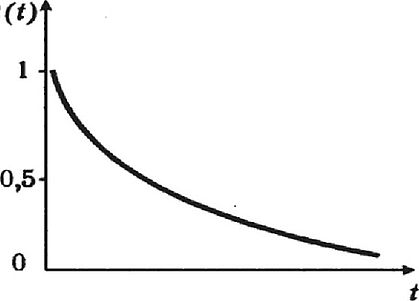 В общем виде вероятность безотказной работы (t) испытуемых элементов конструкций определяется как отношение числа элементов оставшихся исправными в конце времени испытания к начальному числу элементов поставленных на испытание:
Вероятность безотказной работы по статистическим данным об отказах оценивается выражением
(t) = [N0-n(t)] /N0,            (4.2.2)
где N0- число элементов в начале работы (испытаний);
         n(t) - число отказавших элементов за время t; 
         (t) - статистическая оценка вероятности безотказной работы.
При большом числе элементов (изделий) N0 статистическая оценка (t) практически совпадает с вероятностью безотказной работы P(t). На практике иногда более удобной характеристикой является вероятность отказа Q(t).
Вероятностью отказа называется вероятность того, что при определенных условиях эксплуатации в заданном интервале времени возникает хотя бы один отказ. 
Причина возникновения внезапных отказов не связана с изменением состояния объекта и временем его предыдущей работы, а зависит от уровня внешних воздействий.
Внезапные отказы оцениваются интенсивностью отказов А(0) - вероятностью возникновения отказа в единицу времени при условии, что до этого момента времени отказ не возник. 
Отказ и безотказная работа являются событиями несовместными и противоположными, поэтому
Проверь себя
1 Материализованный результат процесса трудовой деятельности машиностроительного производства, обладающий полезными свойствами – 
а) услуга;
б) товар;
в) изделие;
г) процесс;
2 Свойство оборудования сохранять работоспособность до наступления предельного состояния – 
а) сохраняемость;
б) ремонтопригодность;
в) безотказность;
г) долговечность;
3 Показатели качества, характеризующие стабильность качественных показателей – 
а) эстетические;
б) эргономические;
в) экономические; 
г) надежность;
4 Календарная продолжительность эксплуатации оборудования от начала эксплуатации до наступления предельного состояния -
а) ресурс;
б) гамма - ресурс;
в) срок службы; 
г) срок эксплуатации;
5 Событие, нарушающее работоспособность оборудования – 
а) ненадежность;
б) поломка;
в) отказ; 
г) неисправность;
6 Техническое устройство, которое выполняет движения механического характера с целью преобразования энергии, материалов и информации -
а) машина;
б) агрегат;
в) комплекс; 
г) комплект;
7 Соединения, полученные запрессовкой– 
а) разъемные;
б) условно неразъемные;
в) условно разъемные; 
г) неразъемные;
8 Изделие, применяемое в конструкции нескольких изделий -
а) стандартное;
б) специфицированное;
в) индивидуальное; 
г) унифицированное;
9 Изделие – это …….. результат деятельности 
а) материализованный;
б) дематериализованный;
в) виртуальный;
г) продуктивный;
10 Вероятность того, что в пределах указанного периода времени, отказ ОБ не возникнет
а) средняя наработка до первого отказа; 
б) интенсивность отказов; 
в) вероятность неисправной работы;
г) вероятность безотказной работы;
эталон
1в; 2г; 3г; 4в; 5в; 6а; 7б; 8г; 
9а; 10г;
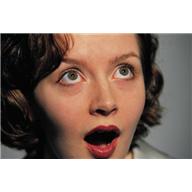 критерии оценки
10 баллов – «5»
8 – 9 баллов – «4»
6 – 7 баллов – «3»
5 баллов и меньше – «2»
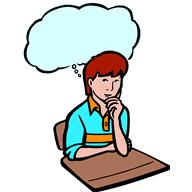 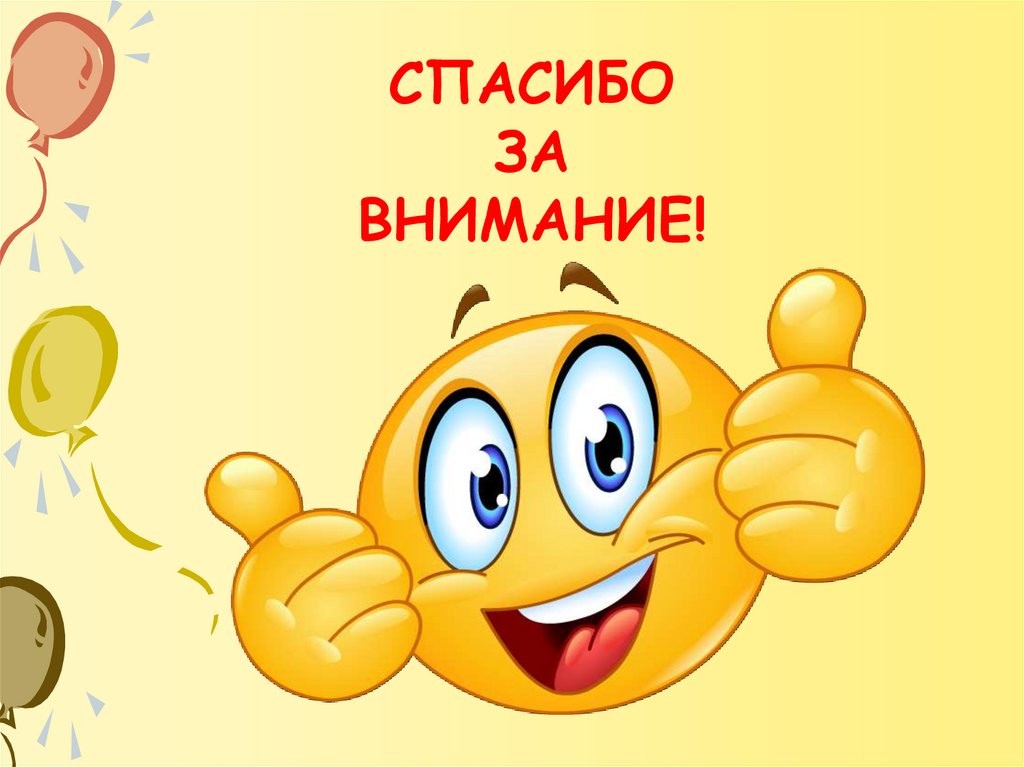 Спасибо за внимание